BELL RINGER:

50 married men were asked whether they gave their wife flowers or chocolates for her birthday.  The results were: 31 gave chocolates, 12 gave flowers, and 5 gave both.  If one of the married men was chosen at random, determine the probability that he gave his wife:
a.) chocolate or flowers
b.) chocolate but not flowers
c.) neither gift
Probability Lesson 6: Conditional Probability
IB Standard
3.7 Conditional Probability
Learning intentions: 
Today I will learn to…
Define conditional probability.
 
Success Criteria: 
I will know I am successful when I can…
Use conditional probability with both Venn & Tree Diagrams.
 
Approaches to Learning: 
Thinking Skills
Communication Skills
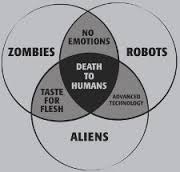 Terms and Notation:

Conditional Probability: When “given” additional information about the selection, the “given” data becomes the total or universe, essentially shrinking the sample space.  This is especially useful for problems involving Venn diagrams or tables.
The probability that a randomly selected person has tuberculosis (TB) is 0.02.  The probability that he or she reacts positively to a test which detects TB is 0.95 if he or she has TB, and 0.03 if he or she does not.  Determine the probability that a randomly tested person:
a.) reacts positively
b.) Has TB given that he or she reacts positively
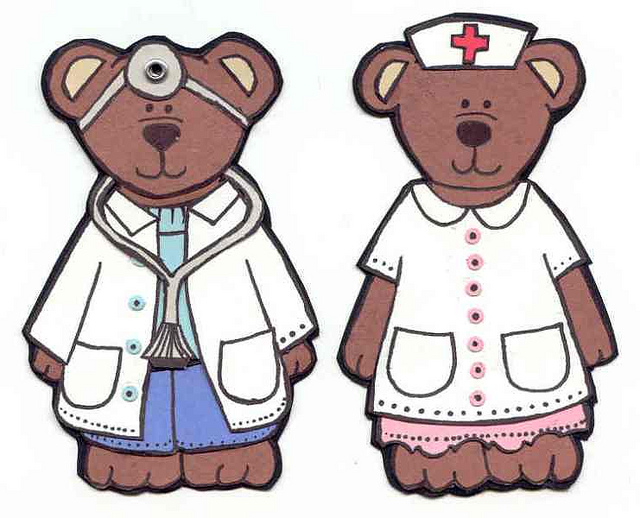